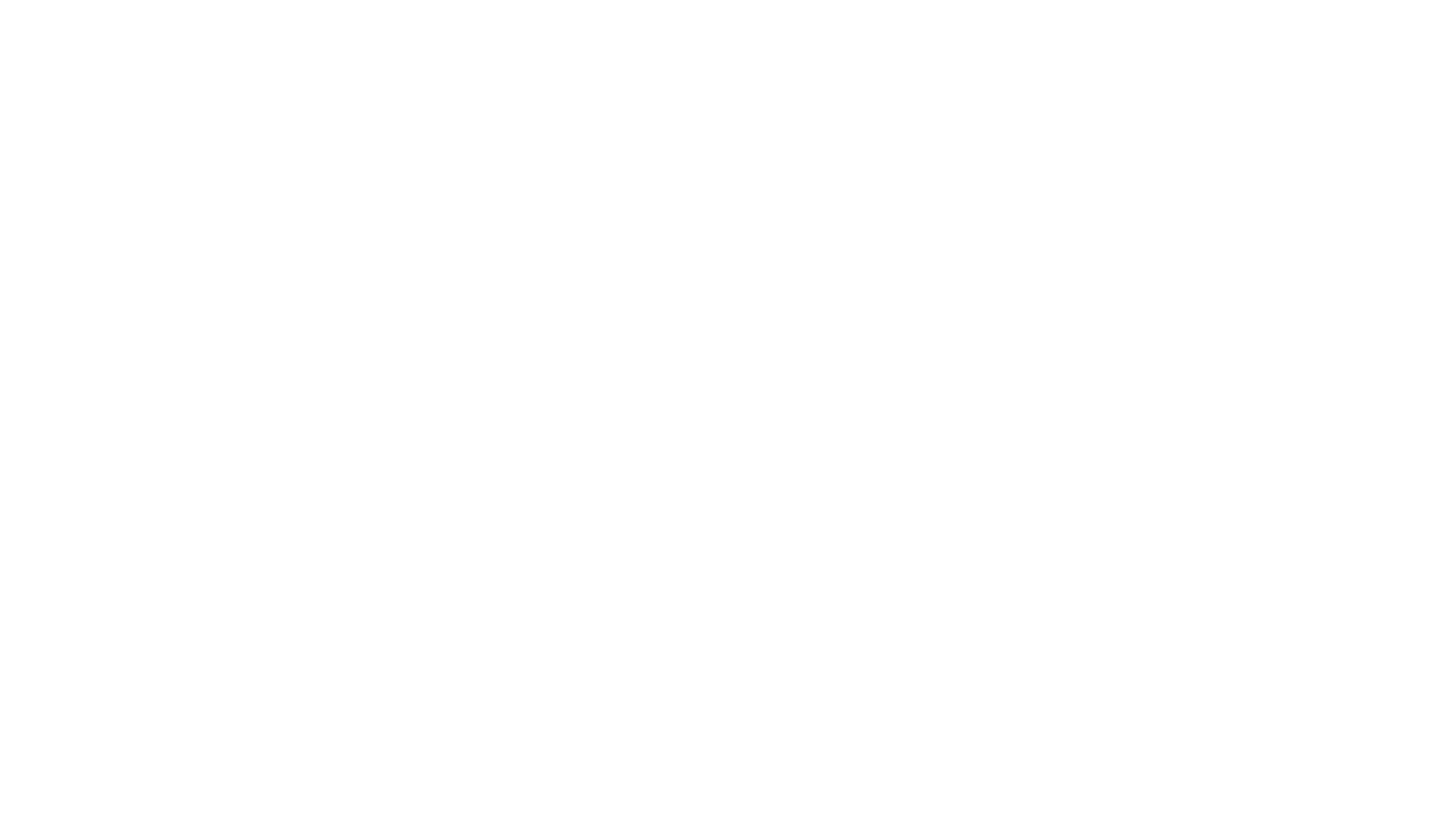 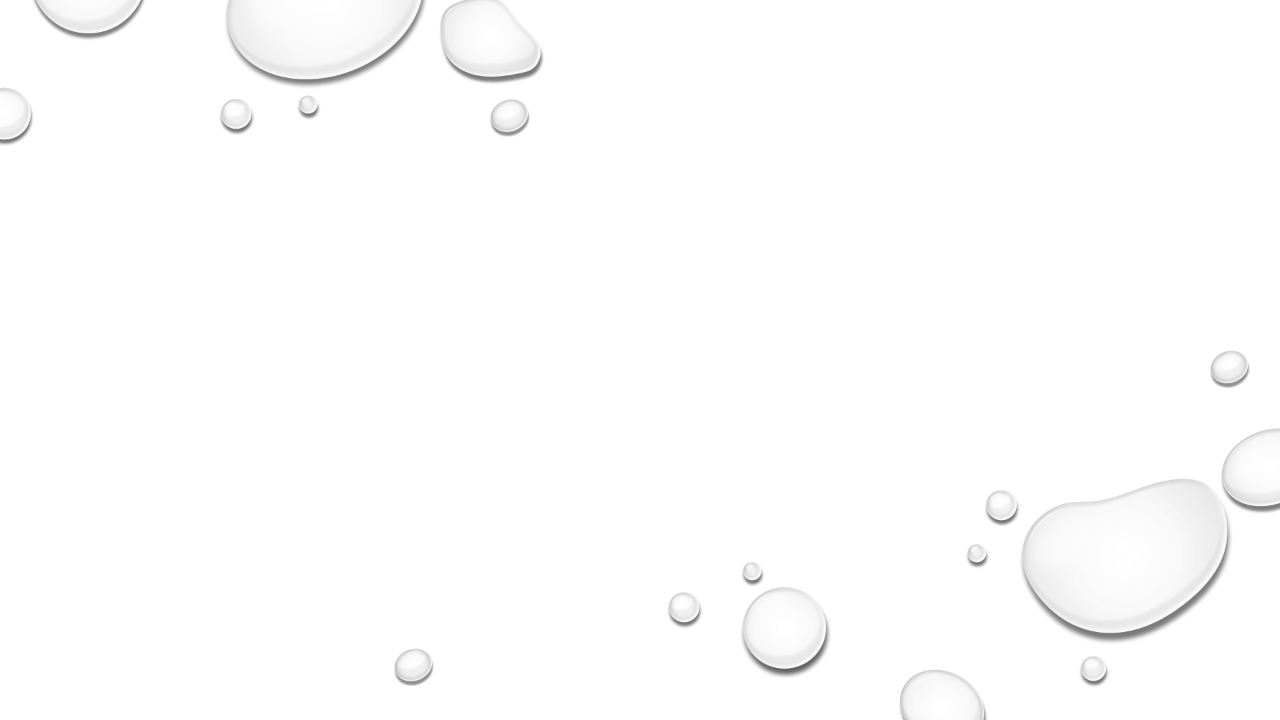 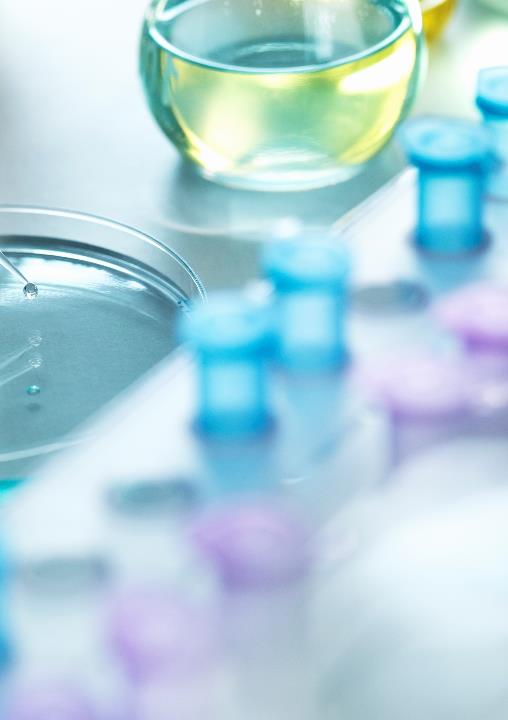 Manajemen Perawat Kesehatan Masyarakat di Lingkungan Masyarakat dan Pondok Peantren
Rizki Nugraha Agung, M.Kep., Ns., Sp.Kep.MB.
Disampaikan dalam Webinar “Manajemen Perawat Kesehatan Masyarakat di Lingkungan Masyarakat dan Pondok Peantren, Minggu, 18 Desember 2022.
Health trends
Kematian
PM
PTM
Katastropik
JKN
Kementerian Kesehatan Republik Indonesia (Kemenkes RI), 2020
PTM
Young age
Elderly
HT
Kanker
Stroke
DM
Jantung Koroner
Kemenkes RI, 2020
Penyebab
95,5% Masyarakat Indonesia kurang mengonsumsi sayur dan buah
33,5% Masyarakat kurang aktivitas fisik
31% mengalami obesitas sentral
29,3% Masyarakat usia produktif merokok setiap hari
21,8% Terjadi obesitas pada dewasa
Riset Kesehatan Dasar (Riskesdas), 2018
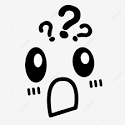 What is our role
https://id.pngtree.com/freepng/full-of-question-mark_3268940.html
Keperawatan kesehatan masyarakat adalah bagian dari keperawatan (keperawatan dan kesehatan masyarakat) dengan dukungan peran serta aktif masyarakat, serta mengutamakan pelayanan promotif, preventif secara berkesinambungan tanpa mengabaikan pelayanan kuratif dan rehabilitatif secara menyeluruh ditujukan kepada individu, keluarga, kelompok dan masyarakat sebagai suatu kesatuan yang utuh, melalui proses keperawatan untuk meningkatkan fungsi kehidupan manusia secara optimal sehingga mandiri dalam upaya kesehatannya
PERKESMAS
Derajat Kesehatan
Kemenkes RI, 2006
Sasaran
Keluarga yang belum terjangkau pelayanan kesehatan  Bumil yg belum ANC, 
Keluarga dengan resiko tinggi  Bumil Hb rendah, Balita BGM
Pembinaan kelompok khusus  Panti, Pondok Pesantren 
Pembinaan desa atau masyarakat bermasalah  Diare, DHF
Jenis Kegiatan
Memberikan Askep Individu, keluarga dan kelompok melaui home care 
Penyuluhan kesehataan 
Konsultasi dan problem solving
Bimbingan 
Melaksanakan rujukan 
Penemuan kasus 
Sebagai penghubung antara masyarakat dengan unit Yankes
Ikut serta dalam penelitian
Sasaran
Masyarakat
Pondok Pesantren
RT
RW
Komunitas
Promotif
Masyarakat
Preventif
Perkesmas
Kader
Keluarga
Ketua Kamar
Ketua Asrama
Perkesmas
Promotif
Pondok Pesantren
Preventif
PosKesTren
Bag. Kesehatan
Pengasuhan
SEMOGA BERMANFAAT 